Web Stuff Making It Work
Jason Ake
Marketing Director
Central Christian Church AZ (Cccev)

Email: Jason.Ake@CentralAZ.com
Don’t Ask the Vendor
Back to the Basics
iframeing
Simple jquery sliders
Allows for simple ministry pages without a lot of development time
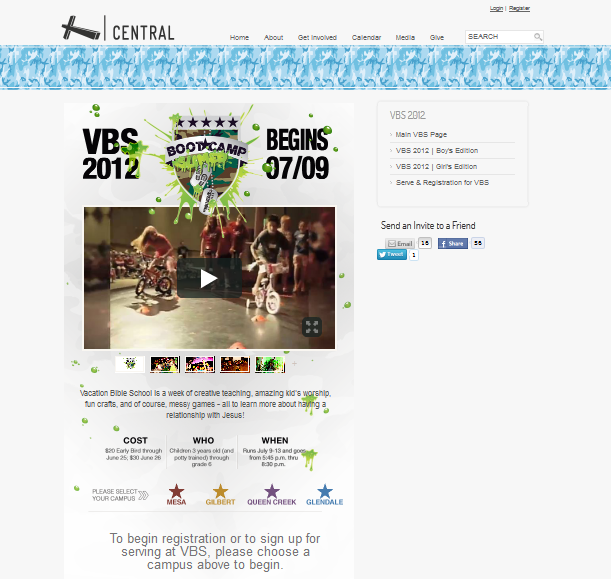 [Speaker Notes: When it installs SQL Server Express leave the default “Mixed Mode Authentication” and select a good SA password (don’t forget it).]
Page Modifying Modules
Basic web functions that allow a web admin to modify a single page without effecting the site
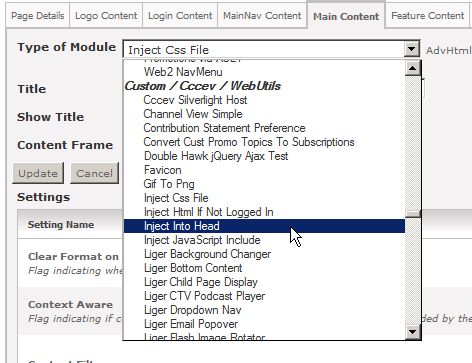 [Speaker Notes: When it installs SQL Server Express leave the default “Mixed Mode Authentication” and select a good SA password (don’t forget it).]
Don’t Be Afraid to Ask
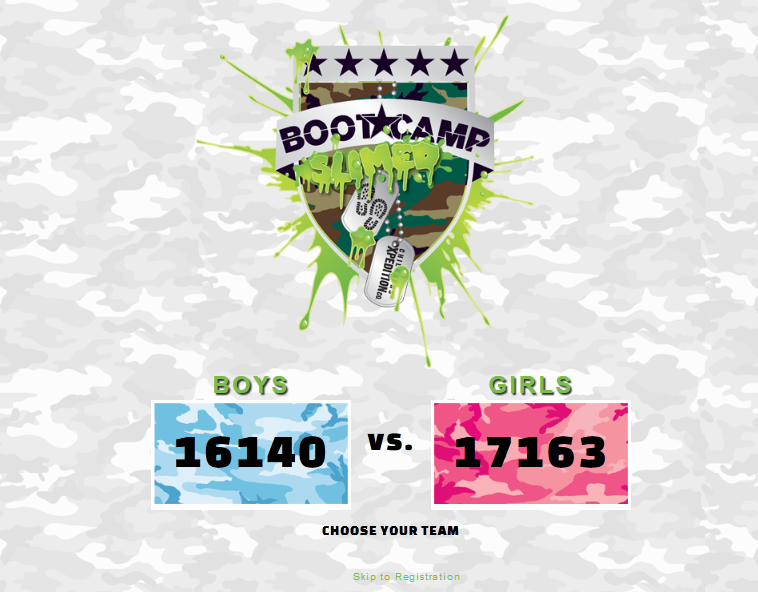 Web Admin should Partner with Development Team
[Speaker Notes: When it installs SQL Server Express leave the default “Mixed Mode Authentication” and select a good SA password (don’t forget it).]
Don’t Be Afraid to Fail
Try New Things
Use Available Services
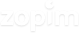 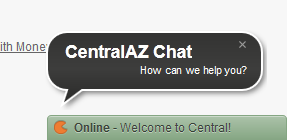 [Speaker Notes: When it installs SQL Server Express leave the default “Mixed Mode Authentication” and select a good SA password (don’t forget it).]
Questions